Право людини на працю: особливості реалізації та правового захисту за законодавством України
Право на працю визначається за кожною людиною, дає можливість заробляти собі на життя працею, яку людина для себе обирає чи на яку погоджується 

(ст. 43 Конституції України).
забезпечується обов'язком держави створювати громадянам умови для повного його здійснення, гарантувати рівні можливості у виборі професії та роду трудової діяльності, реалізовувати програми професійно-технічного навчання, підготовки і перепідготовки кадрів відповідно до суспільних потреб 
(абзаци третій, четвертий та п’ятий пункту 4 мотивувальної частини Рішення Конституційного Суду України у справі за конституційним зверненням Київської міської ради професійних спілок щодо офіційного тлумачення частини третьої статті 21 Кодексу законів про працю України (справа про тлумачення терміну «законодавство») від 9 липня 1998 року № 12-рп/1998)
Право особи на працю має двоякий прояв:
право являє собою можливість особи здійснювати певну діяльність (у даному випадку трудову).

Для цього є важливим відсутність перепон у здійсненні цього права, що часто пов’язане з виконанням відповідного обов’язку іншими особами – не чинити перепон особі у здійсненні цього права. 
З іншого боку, - для можливості особі здійснити це право, особливо, коли йдеться про найману працю, необхідне, щонайменше, створення передумов для можливості особою скористатися цим правом.
відповідно до Закону України «Про зайнятість населення», держава вста­новлює державні гарантії у сфері зайнятості населення.
Свобода праці, включаючи право на працю, несумісна з примусовою працею, оскіль­ки в протилежному випадку не може бути й мови про свободу праці та право на працю, яку кожен вільно обирає або на яку вільно погоджується. Заборону примусової праці в Україні встановлено на конституційному рівні. Відпо­відно до ст. 43 Конституції України, використання примусової праці забороняється.
Під час визначення сутності примусової праці потрібно розмежовувати такі поняття, як «примусова» та «обов’язкова» праця, які використовуються в назві й змісті Конвенції Міжнародної організації праці № 29. 
Не вважається примусовою пра­цею військова або альтернативна (невійськова) служба, а також робота чи служба, яка вико­нується особою за вироком чи іншим рішенням суду або відповідно до законів про воєнний і надзвичайний стан (ст. 43 Конституції України).
До трудової діяльності (праці) належать такі: 

1) наймана праця;
2) самодіяльна зайнятість.

До форм зайнятості у сфері найманої праці належать:
робота за трудовим договором; 
робота за договорами цивільноправового характеру, предметом яких є виконання роботи та надання послуг (договір підряду, договір про надання послуг тощо);
роботи на підставі обрання, призначення або затвердження на оплачу ваній посаді в органах державної влади, управління та громадських об’єднаннях; 
військова служба в Збройних Силах України, Службі безпеки України, Державній прикордонній службі України, військах внутрішньої та конвойної охорони і цивільної оборони України, органах внутрішніх справ України, інших військових формуваннях, створених відповідно до законодав ства України, альтернативна (не вій ськова) служба. Зміст самодіяльної зайнятості передбачає участь у прийнятті виробничих рішень, а винагорода за неї залежить від прибутку підприємства.
Формами самодіяльної зайнятості є: 

членство в кооперативах; 
робота фермерів та членів їх сімей, що беруть участь у виробництві; 
творча діяльність;
зайняття підприємницькою діяльністю; 
робота у власному господарстві. 

(в законодавстві України цій формі права особи на працю належна увага не приділена)
Зміст права на працю
КЗпП України
Конституція України
Ч. 1 ст. 43 - право на працю для кожного
ч. 1 ст. 2 Кодексу законів про працю України - Право громадян України на працю
ст. 2 КЗпП України - зміст права на працю включає та­кож право на вільний вибір професії, роду занять і роботи
Ст. 43 Конституції - можливість заробляти собі на життя працею, яку він вільно обирає або на яку вільно погоджується
Гарантії забезпечення права громадян на працю (Ст. 5-1 КЗпП України)
Гарантії у сфері зайнятості населення
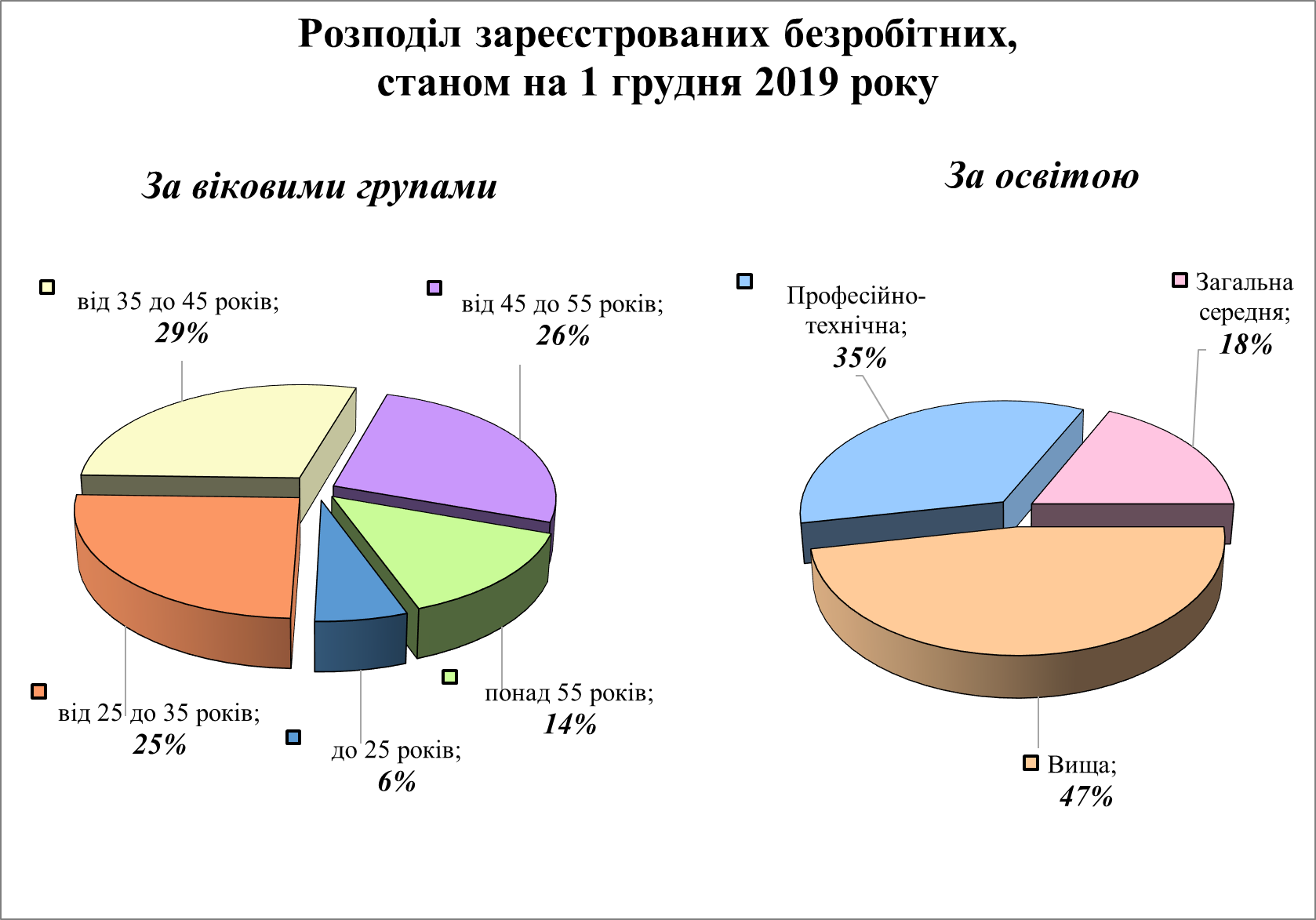 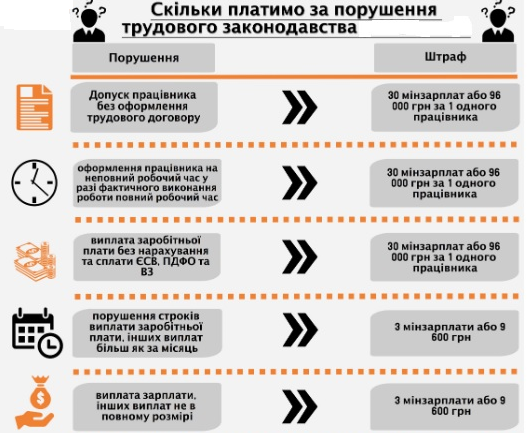 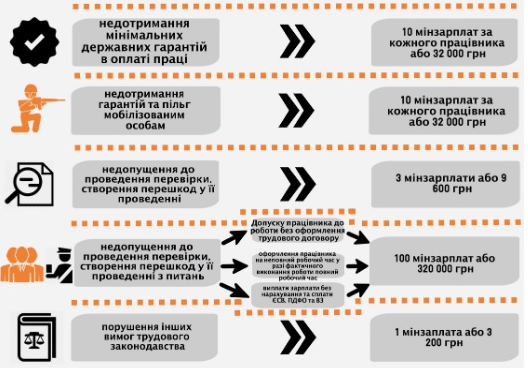 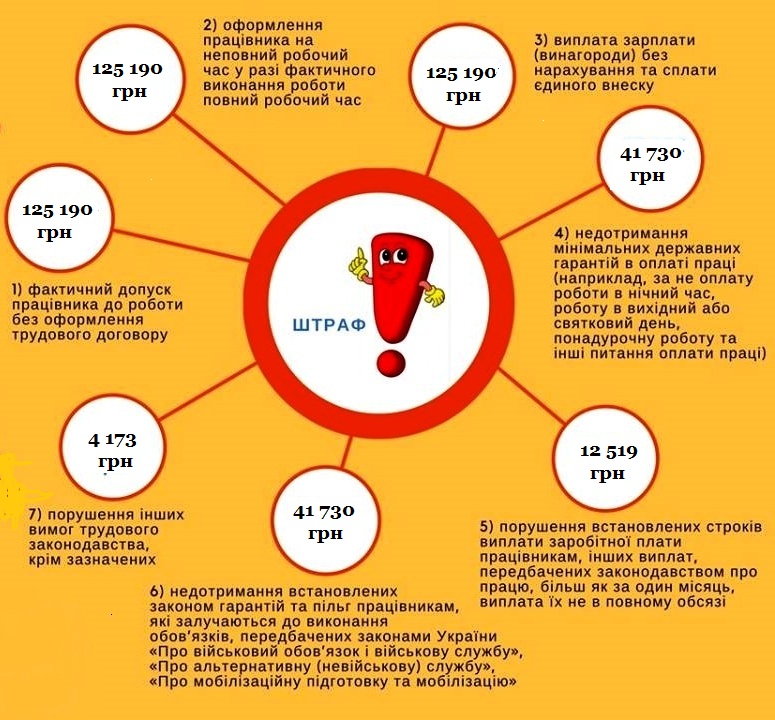